Tinjauan Filosofis  Paradigma Penelitian  Kualitatif Akuntasi dan Keuangan
Made Sudarma
ARTS- 7 Desember 2011
Mencari kebenaran-pengetahuan(lihat gambar ini dan coba jelaskan mengapa “realita” pengantrian BLT/Bantuan Langsung Tunai ini terjadi)
Pilih jawaban yang paling sesuai untuk anda:
A. Masyarakat Indonesia memang secara umum miskin dan wanita adalah korban utama dalam kemiskinan ini.
B. Masyarakat dikungkung kemiskinan dan pemerintah tidak dapat memberikan solusi terhadap kemiskinan.
C. Ada hubungan antara jumlah pengantri BLU dengan tingkat kemiskinan. Semakin banyak yang mengantri artinya semakin tinggi tingkat kemiskinan.
D. Perlu menggali cara lain untuk menyelesaikan masalah kemiskinan yang dapat mengkomplementer cara saat ini.
Apa paradigma anda?Jika jawaban anda:
A. Anda cenderung memahami keteraturan sosial secara subyektif- INTERPRETIF
B. Anda cenderung melihat perlunya emansipasi-KRITIS
C. Anda cenderung melihat hubungan sebab akibat atas realita- POSITIF
D. Anda cenderung berfikir bahwa nilai/cara lain yang belum ada sama penting- POSMODEREN
PARADIGMA
Cara pandang untuk mengetahui realitas sosial yang dikonstruksi  melalui suatu model penelitian tertentu yang  kemudian menghasilkan sebuah model  untuk mengetahui sesuatu yang lebih spesifik inilah yang disebut dengan paradigma (Thomas Kuhn, 1962) The Structure of Scientific revolution.  Paradigma dalam khasanah epistemologi dapat pula diartikan sebagai worldview  atau cara memandang dunia. Worldview adalah kepercayaan, perasaan, dan apa yang terdapat dalam pikiran orang yang berfungsi sebagai motor bagi keberlangsungan perubahan sosial dan moral (Mulawarman, 2010).
Berbagai klasifikasi paradigma:
Fungsionalis/positif, interpretif, humanis radikal, strukturalis radikal (Burrell dan Morgan,1979)
Mainstream, Interpretif, Kritis (Chua ,1986)
Posmoderen (Gioia and Pietre, 1990; Triyuwono, 2006, 2010)
Religius (Mulawarman, 2010)
Rentang pemahaman ilmu sosial (Burrell dan Morgan 1979):
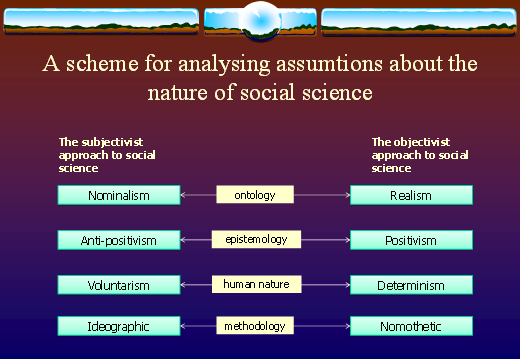 Pembagian Paradigma menurut Burrell dan Morgan:
Asumsi paradigma Fungsionalis
Bahwa masyarakat mempunyai keberadaan yang kongkrit dan mengikuti aturan tertentu.
Bahwa teori-teori ilmiah dapat dinilai secara obyektif dengan referensi pada bukti empiris.
Standar universal dari ilmu pengetahuan menentukan apa yang membentuk penjelasan dari sesuatu yang diamati.
Bahwa aturan eksternal dan regulasi menguasai dunia eksternal.
Asumsi paradigma Interpretif
Memandang dunia sosial sebagai proses yang diciptakan oleh individu.
Bahwa dalam ilmu pengetahuan alam, masalah subyeknya bersifat spiritual.
Bahwa ilmu pengetahuan terbentuk secara sosial dan terjaga secara sosial, signifikansi dan maknanya hanya dapat dipahami di dalam konteks sosial.
Asumsi paradigma Humanis Radikal:
Bahwa realitas tercipta dan terpelihara secara sosial.
Humanis radikal cenderung memandang masyarakat sebagai anti manusia.
Humanis radikal percaya bahwa segala sesuatu dipegang secara keseluruhan karena keseluruhan mendominasi bagian dalam seluruh pemahaman yang dipegang.
Asumsi paradigma Strukturalis Radikal
Ide totalitas: menekankan pada hubungan dialektik antara totalitas dan bagian unsur pokoknya.
Ide struktur: fokusnya adalah pada konfigurasi hubungan sosial yang disebut dengan struktur.
Ide kontradiksi: struktur atau pembentukan sosial, berisi kontradiksi dan hubungan antagonistis di dalam mereka sehingga dapat menimbulkan kerusakan mereka sendiri.
Ide krisis: kontradiksi di dalam totalitas mencapai titik di mana mereka tidak lagi dapat ditahan. Menghasilkan krisis ekonomi dan politik di mana menunjukkan titik transformasi dari satu totalitas kepada lainnya di mana sekumpulan struktur diganti oleh sifat lainnya yang secara fundamental berbeda.
Pembagian Paradigma/ Perspektif oleh Chua (1986)
Chua’s (1986) Mainstream Perspective
Belief about knowledge:
Theory is separate from observations that may be used to verify or falsify a theory. Hypothetico deductive account of scientific explanation accepted 
Quantitative method of data analysis and collection which allows favoured
 
Belief about Physical and Social Reality
Empirical reality is external and objective to the subject.Human beings are also characterized as passive objects, not seen as makers of social reality.
Single goal of utility maximization assumed for individuals and firms, Means-end rationality assumed 
Societies and organization are essentially stable, “dysfunctional” conflicts may be managed through design of appropriate accounting control.
 
Relationship Between Theory and Practice
Accounting specifies means, not ends. Acceptance of extant institutional structures.
Chua’s (1986) Interpretive Perspective
Belief about knowledge:
Scientific explanation of human intention sought. Their adequacy is assessed via the criteria of logical consistency, subjective interpretation, and agreement with actor’s common sense interpretation
Ethnographic work, case studies, and participant observation encouraged. Actors studied in theor everyday world
 
Belief about Physical and Social Reality
Social reality is emergent, subjectively created, and objectified through human interaction.
All actions have meaning and intention that are retrospectively endowed and that are grounded in social and historical practices
Social order assumed. Conflict mediated through common schemes of social meanings. 

Relationship Between Theory and Practice
Theory seeks only to explain action and to understand how social order is produced and reproduced.
Chua’s (1986) Critical Perspective
Belief about knowledge:
Criteria for judging theories are temporal and context bound. Historical, ethnographic research and case studies more commonly used

Belief about Physical and Social Reality
Human beings have inner potentialities which are alienated (prevented from full emergence) through restrictive mechanism. Objects can only be understood through a study of their historical development and change within the totality of relations
Empirical reality is characterized by objective, real relations which are transformed and reproduced through subjective interaction.
Human intention, rationality and agency are accepted, but this is critically analyzed given a belief in false consciousness and ideology 
Fundamental conflict is endemic to society. Conflict arises because of injustice and ideology in the social, economic and political domains which obscure the creative dimension in people

Relationship Between Theory and Practice
Theory has a critical imperative: the identification and removal of domination and ideological practices..
Secara umum paradigma selain positif dikelompokkan menjadi paradigma non-positif
Istilah umum:
Paradigma positif – kuantitatif
Paradigma non-positif- kualitatif
Ontologi
Epistemologi
Aksiologi
Retoris
Metodologi
Banyak paradigma!
MULTIPARADIGMA!!!

Bukankah “cara pandang” kita menjadi semakin kaya?
RENUNGAN SEMENTARA:
Perlu menjadi bahan renungan, refleksi diri yang jawabannya ada dalam diri ini (self) dengan mengamati realita batin kita masing-masing untuk mencapai kedamaian, kebahagiaan, kesejahteraan, keheningan, cinta kasih, kehidupan, dan kemerdekaan jiwa.

Inilah tujuan hakiki  ilmu pengetahuan untuk memberikan kesejahteraan, kedamaian, kebahagiaan, humanis dan harmoni  bukan de-humanisasi dan dis-harmoni.
Selamat bereksplorasi
Terima kasih...